Bonding
Unit 7
Drawing Covalent Bonds(Resonance Structures)
Ex: SO2
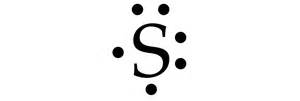 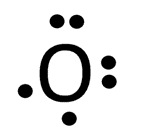 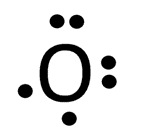 Don’t worry about why its bent. We will get to that later.
Need: 8+8 +8=24
Have: 6+6+6=18
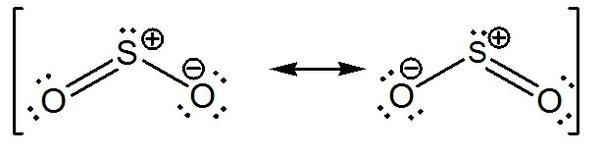 Share: 24-18=6
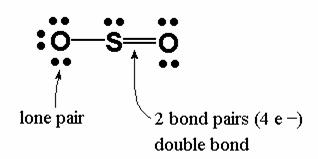 Bond: 6/2=3 bonds
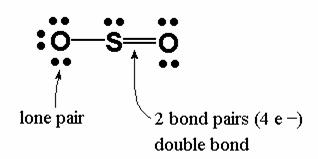 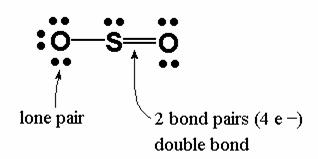 Although this may look like 1 double bond and 1 single bond, it is NOT!
The double bond is actually half split between both oxygens, resulting in a 1.5 bond.
This is called resonance and is shown by diagraming all possible resonance structures.
Drawing Covalent Bonds(Polyatomic Ions)
These are what is called polyatomic ions. (poly=many, atoms as an ion).These are covalently bonded structures that act collectively as an ion.When the charge is negative, add that many electrons.When the charge is positive, subtract that many electrons.
Example: SO3-2
Need: 8+8 +8 + 8=32
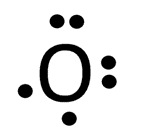 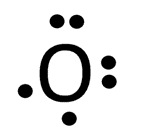 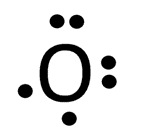 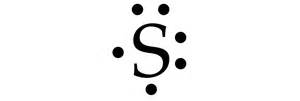 Have: 6+6+6+6+2=26
Share: 32-26=6
Bond: 6/2=3 bonds
-2
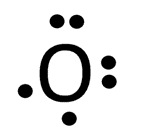 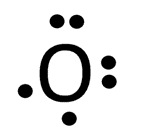 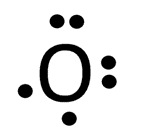 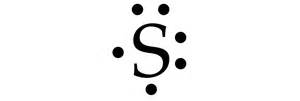 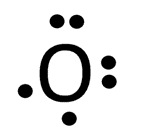 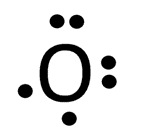 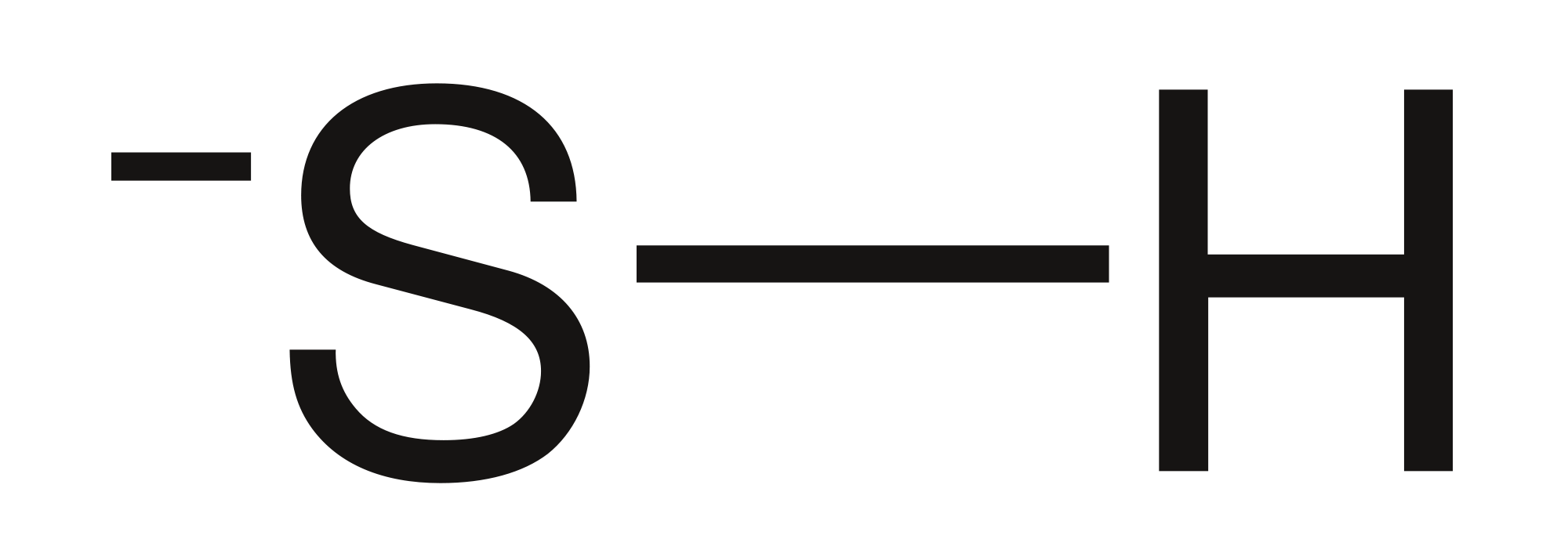 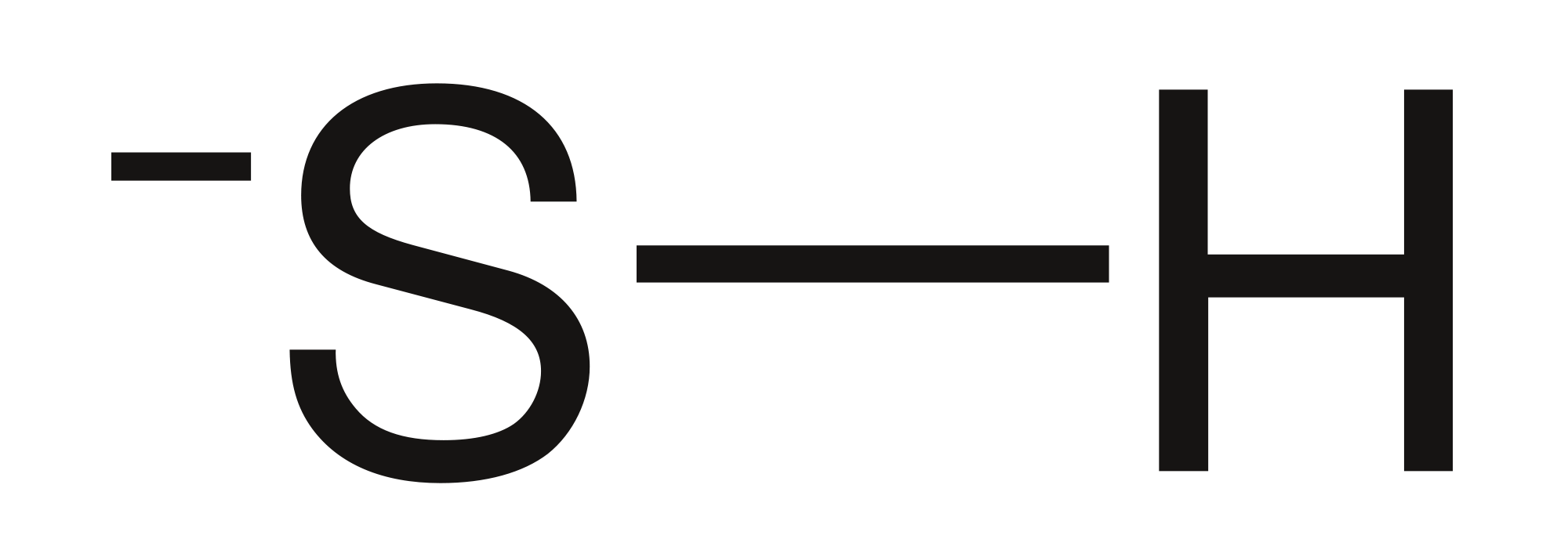 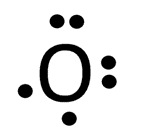 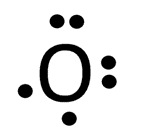 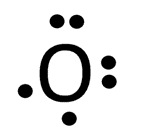 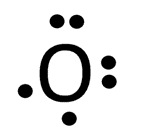 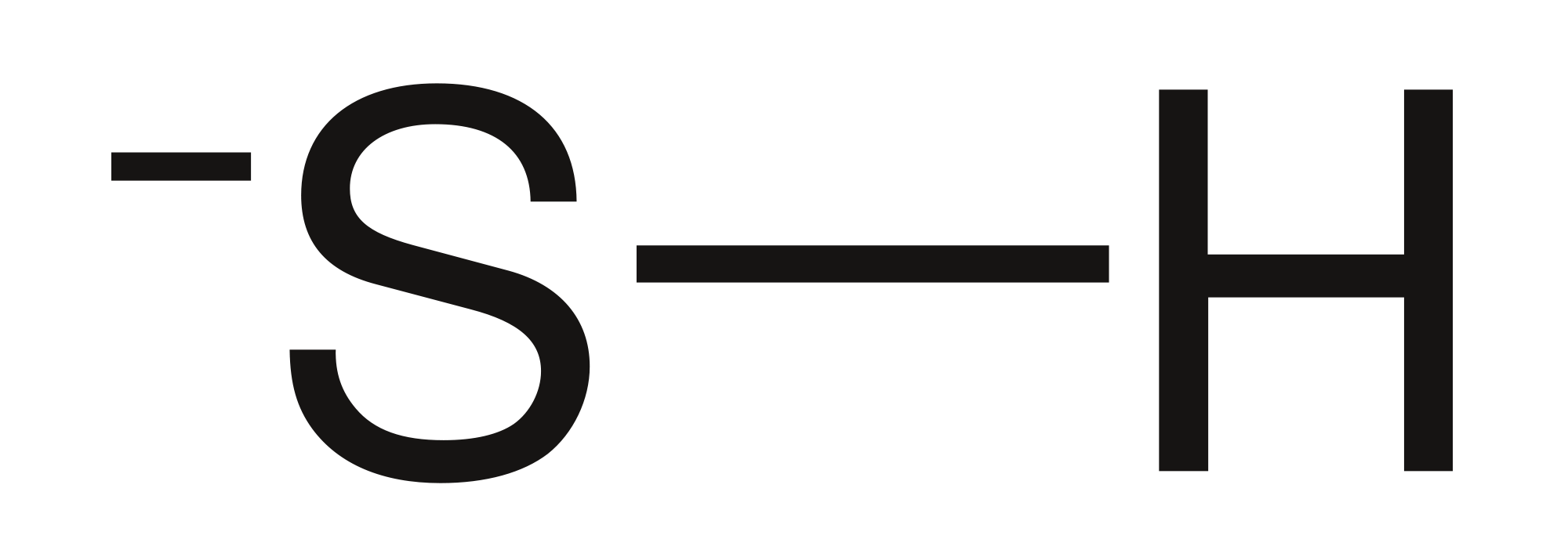 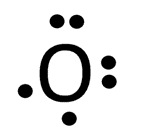 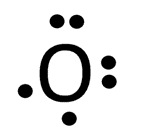 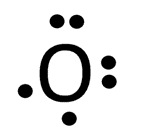 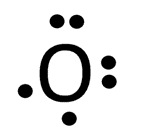 HW7.5
Assigned: Friday, Nov 3Due: Monday, Nov 6DUE ON SEPARATE SHEET OF PAPER
Draw all possible resonance structures for:
NO3-1 	(3 possible)
N2O	(2 possible)
SO2		(2 possible)
SO3		(3 possible)
CO32-
Compare the bond lengths of the different C-O bonds in CO32-.
OF2
CaBr2
Na3P
COF2
Compare the bond lengths of C-O and C-F in the molecule COF2